Projet Monitoring
Alexandre GOUI
Michel KADDOUH
‹#›
Sommaire
3.	Cas d’utilisation
4.	Présentation vidéo
6.	Communication client-serveur
7.	Méthode d’envoi des messages au serveur
11.	Reconnaissance d’une personne
18.	Reconnaissance d’objet
23.	Reconnaissance de mouvement
31. 	Reconnaissance vocale
34. 	Communication machine-utilisateur
37. 	Axes d’amélioration
‹#›
Cas d’utilisation
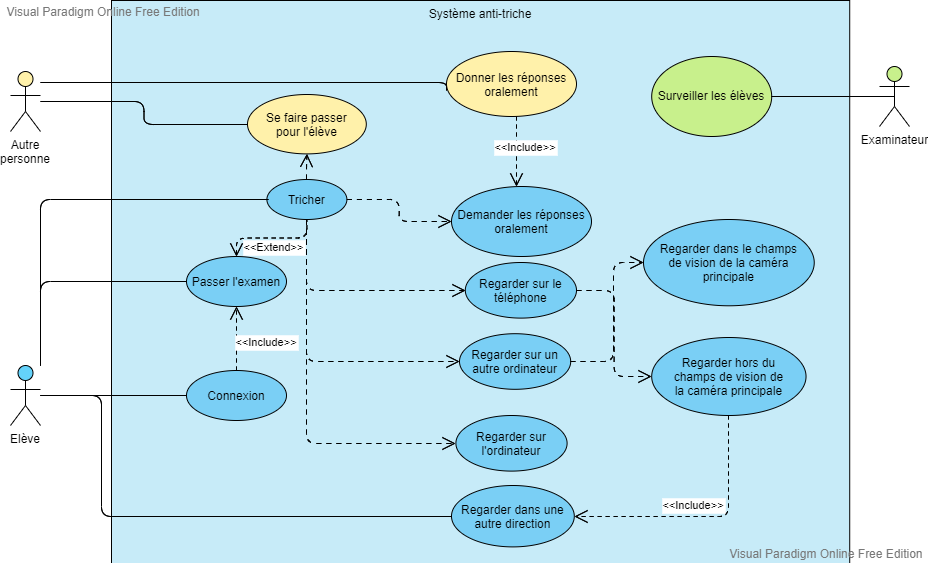 ‹#›
Présentation vidéo
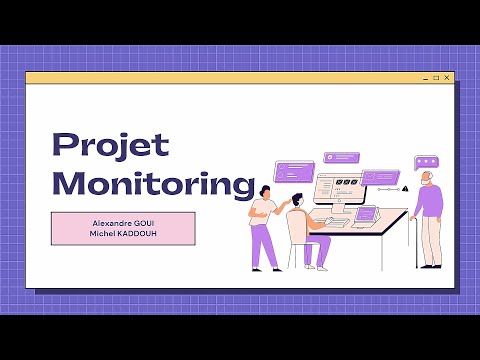 ‹#›
Explication
‹#›
Communication client-serveur
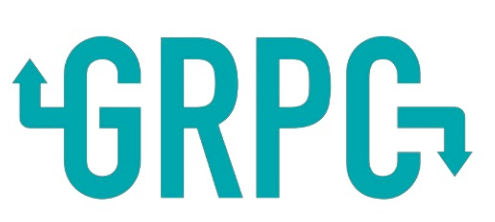 La communication client-serveur se fait à partir de gRPC. Le serveur attend les messages des clients pour pouvoir communiquer en retour.
Ici, nous envoyons des messages au serveur, en batch, avec un intervalle de ~1 seconde.
Cette communication va permettre le transfert de données telles que les images capturées par la caméra du portable, la détection de mouvement à partir de l’accéléromètre, etc.
‹#›
Méthode d’envoi des messages au serveur
Les envois sont faits à partir du Thread créé par l’accéléromètre, dont ce dernier récupère en continue les données de l’accéléromètre toutes les ~1 seconde.
A la suite de cette récupération, nous lançons notre fonction d’envoi de messages au serveur.
‹#›
Méthode d’envoi des messages au serveur
Protocole gRPC
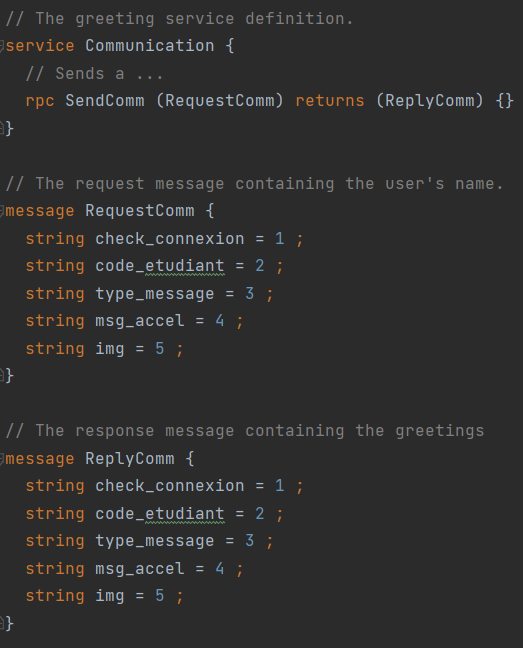 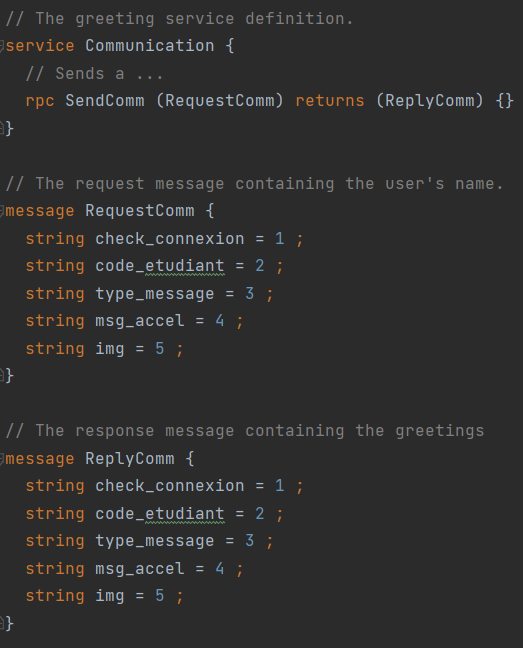 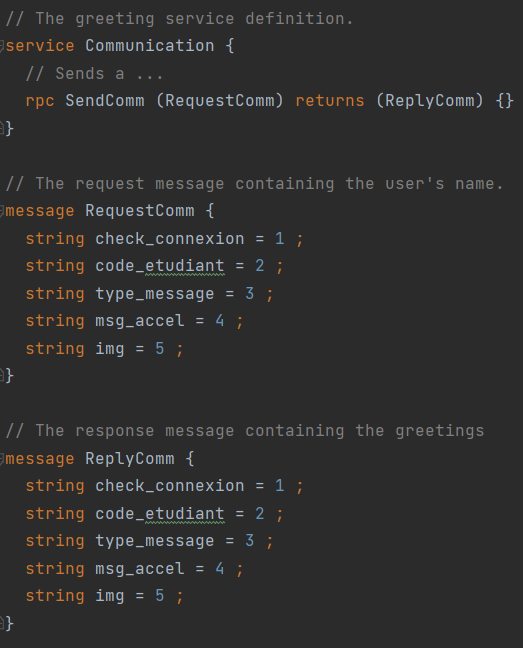 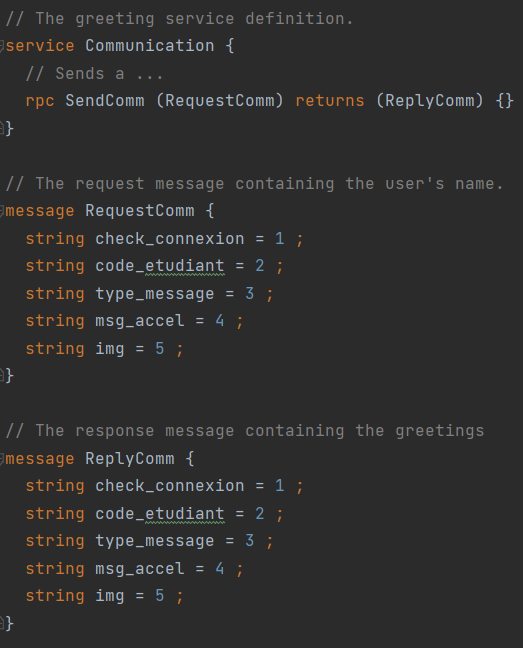 ‹#›
Méthode d’envoi des messages au serveur
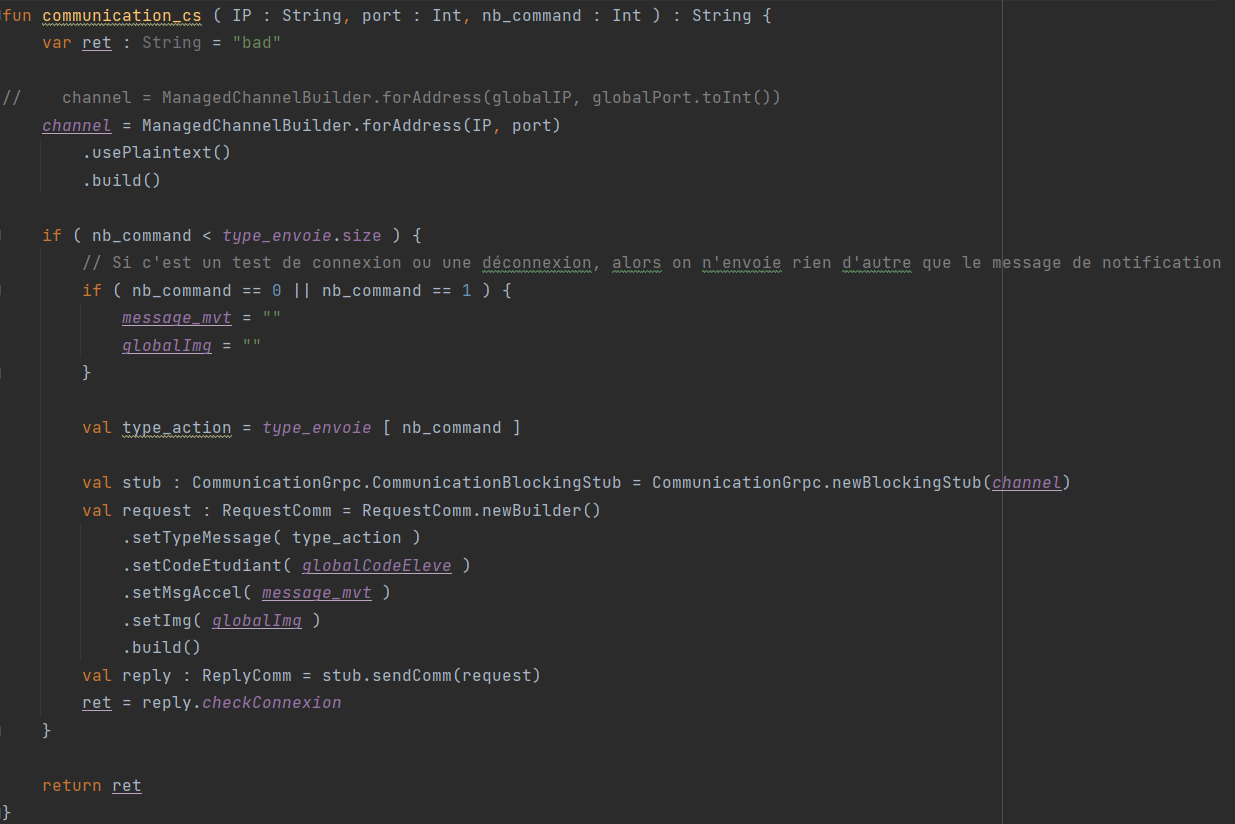 Fonction pour la
communication
client-serveur
‹#›
Méthode d’envoi des messages au serveur
Appel de la fonction de communication client-serveur
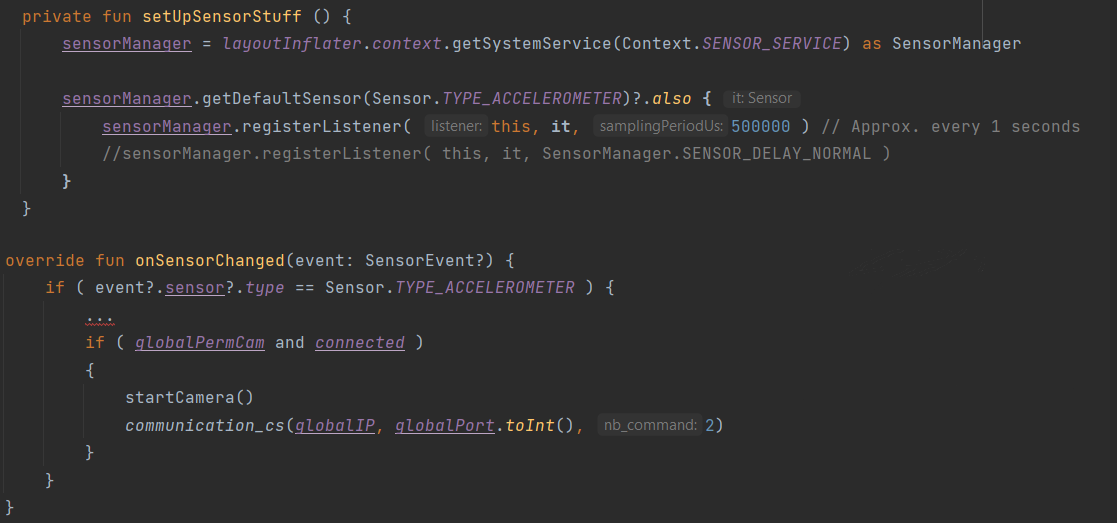 ‹#›
Reconnaissance d’une personne
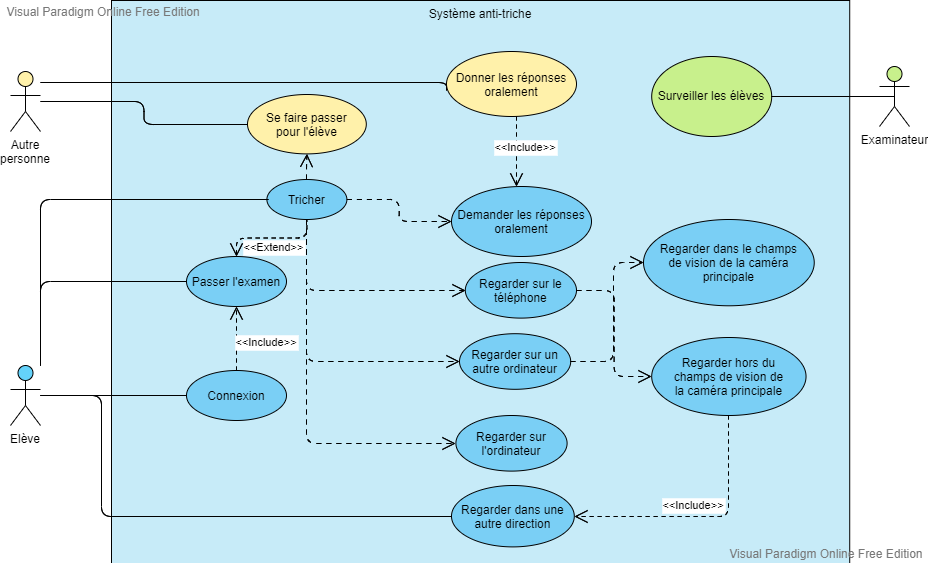 ‹#›
Reconnaissance d’une personne
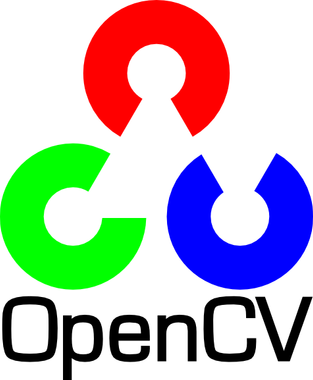 Utilisation d’OpenCv
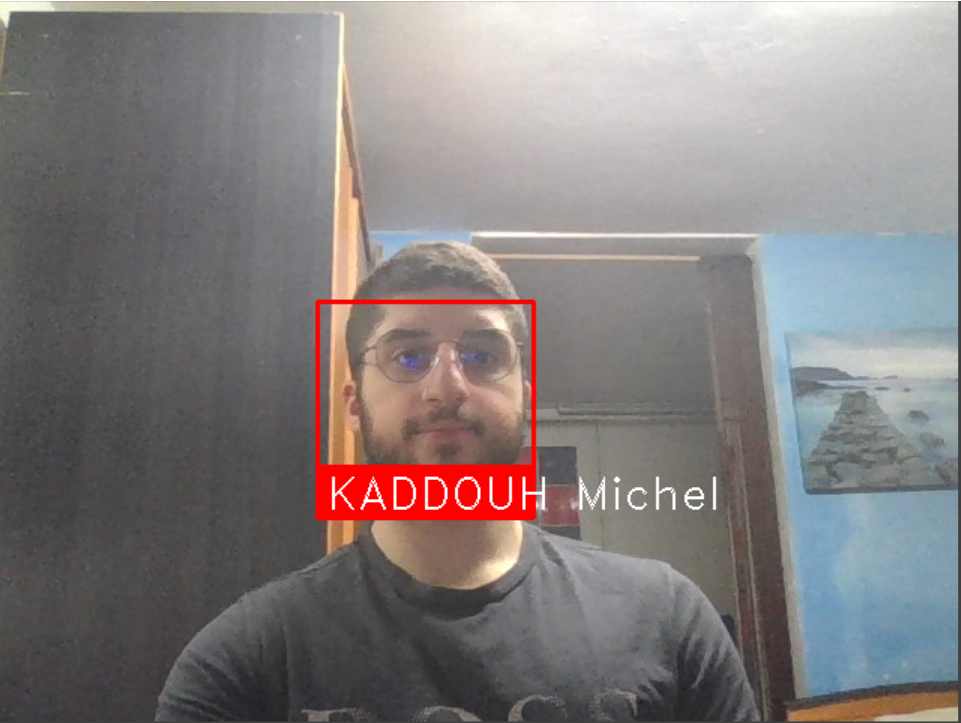 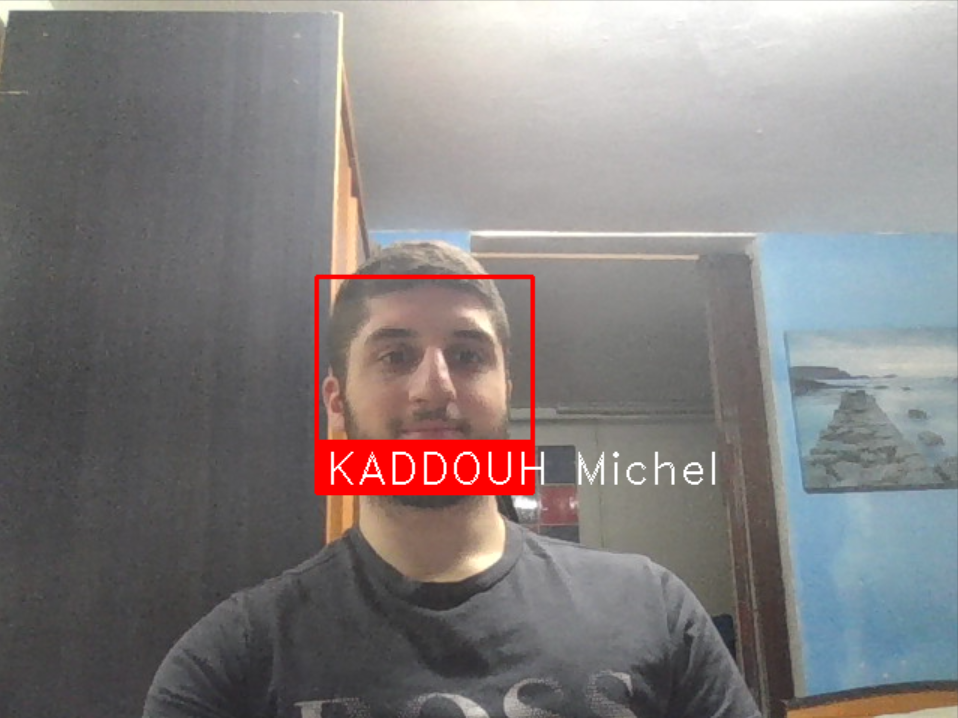 ‹#›
Reconnaissance d’une personne
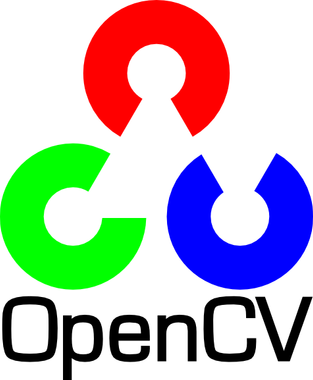 Utilisation d’OpenCv
Encode le visage du participant à partir d’une seule photo préexistante
avec le format ‘prénom.png’ (marche aussi avec les jpg/jpeg)
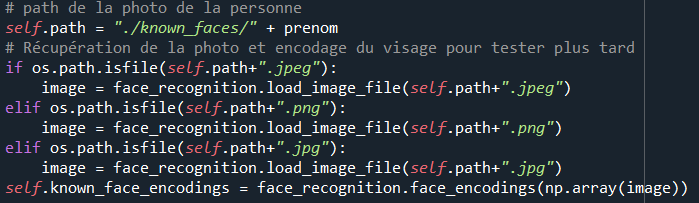 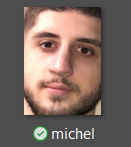 ‹#›
Reconnaissance d’une personne
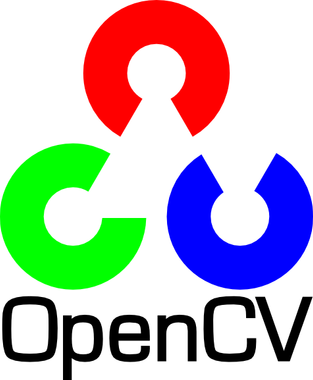 Utilisation d’OpenCv
Encode le visage du participant à partir d’une photo préexistante
avec le format ‘prénom.png’ (marche aussi avec les jpg/jpeg)
Vérifie pendant un nombre de secondes données si la personne a été reconnue (car le modèle peut ne pas reconnaître la personne sur une image même si elle est présente)
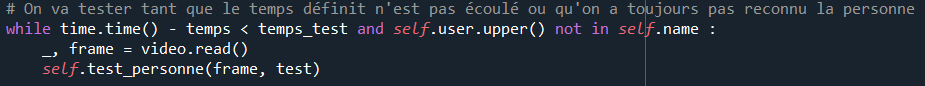 ‹#›
Reconnaissance d’une personne
Vérifie au début de l’examen si c’est le bon élève qui passe l’examen
Vérifie toutes les deux minutes et lorsque aucune ou plus d’une personne a été observée
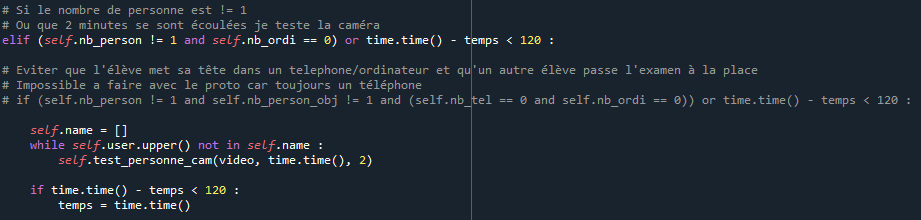 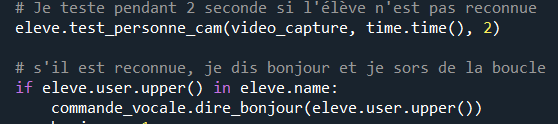 ‹#›
Reconnaissance d’une personne
Prendra une photo si :
Plus d’une personne est reconnue
Personne n’est reconnue
Une autre personne que l’élève est reconnue
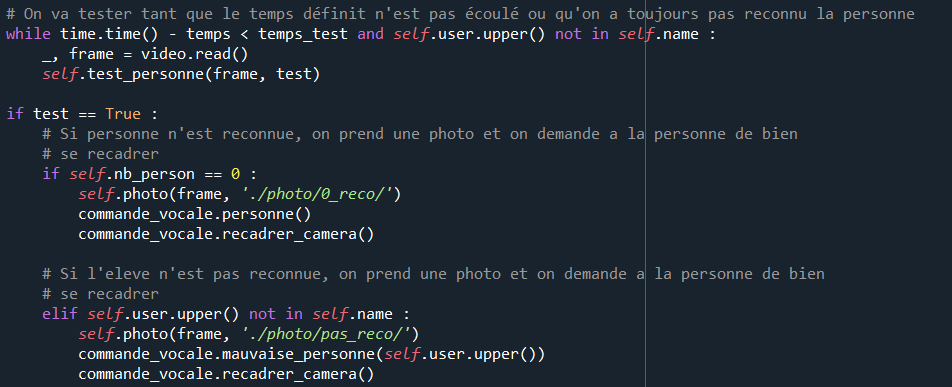 ‹#›
Reconnaissance d’une personne
Limite :
Ce modèle ne va pas reconnaître de visage si la personne se cache ou met un masque.
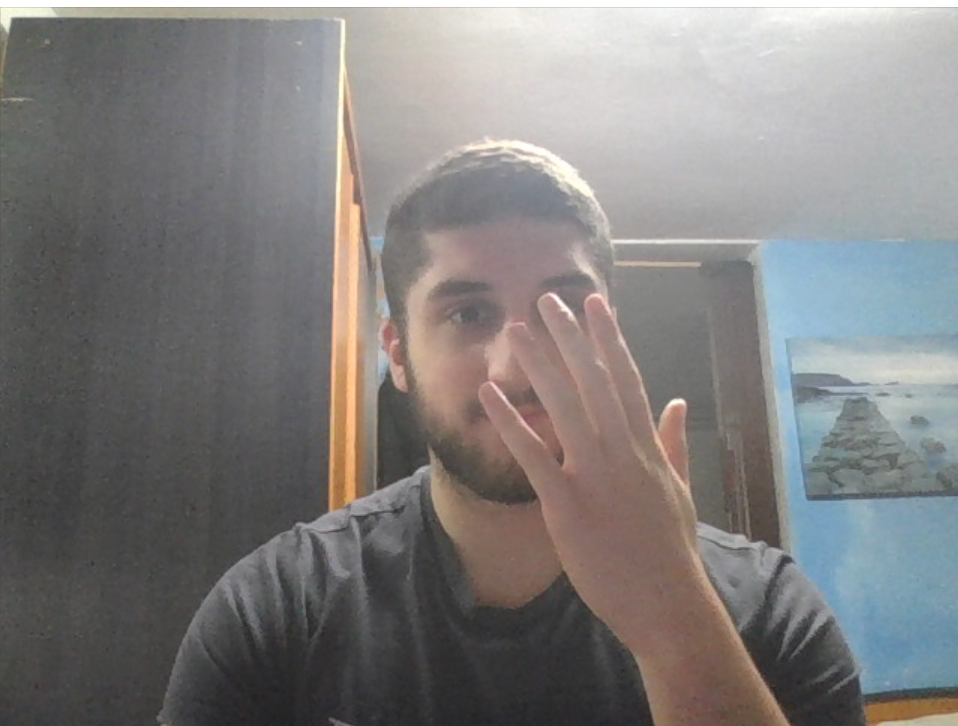 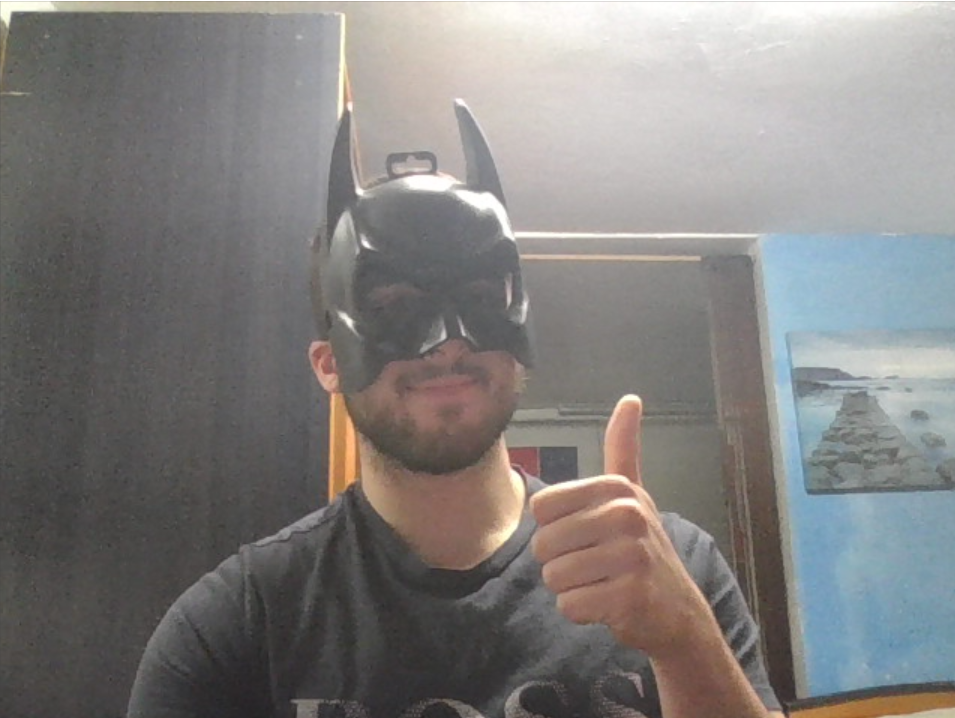 ‹#›
Reconnaissance d’objet
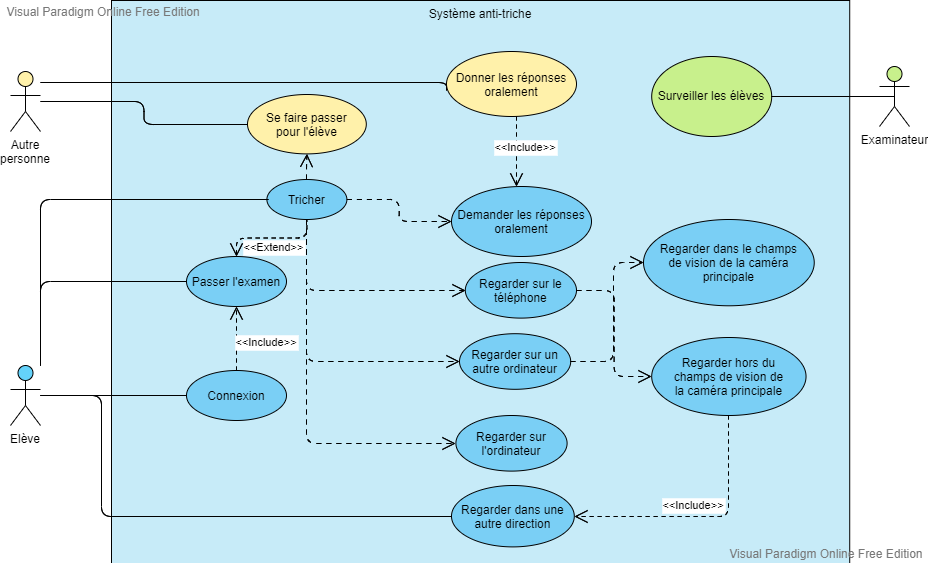 ‹#›
Reconnaissance d’objet
Utilisation d’opencv et le modèle MobilenetSSD, un modèle déjà pré-entraîné, il va nous permettre de reconnaître une personne, un téléphone et un ordinateur.
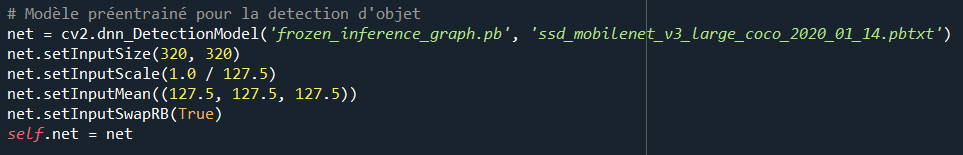 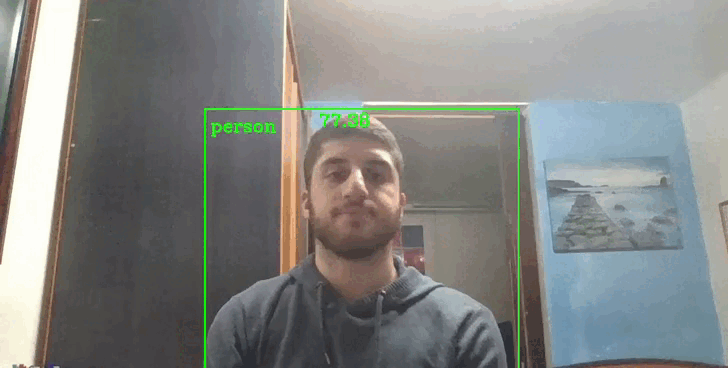 ‹#›
Reconnaissance d’objet
Nous allons utiliser le modèle pour compter le nombre de personnes, de téléphones et d’ordinateurs.
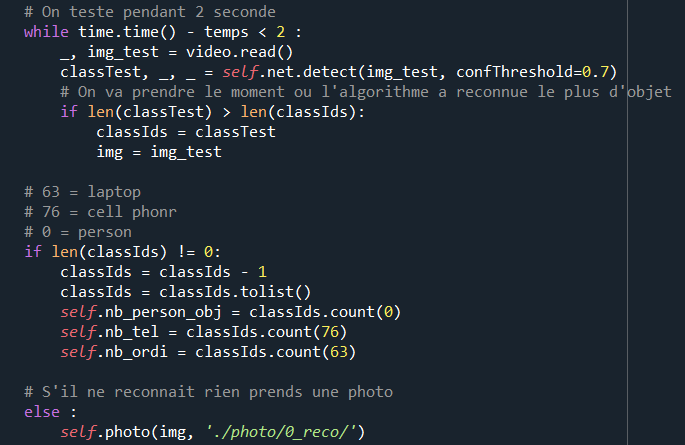 ‹#›
Reconnaissance d’objet
Nous allons utiliser le modèle pour compter le nombre de personnes, de téléphones et d’ordinateurs. 
Si on repère un ordinateur ou un téléphone (pour le proto plus d’un téléphone car on a un téléphone sur la tête), on prend une photo
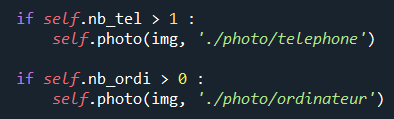 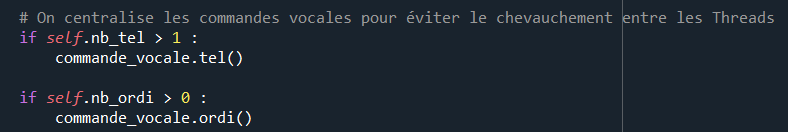 ‹#›
Reconnaissance d’objet
Le nombre de personnes est associé au nombre de visages pour éviter le fait qu’on ne reconnaisse pas le visage comme vu précédemment
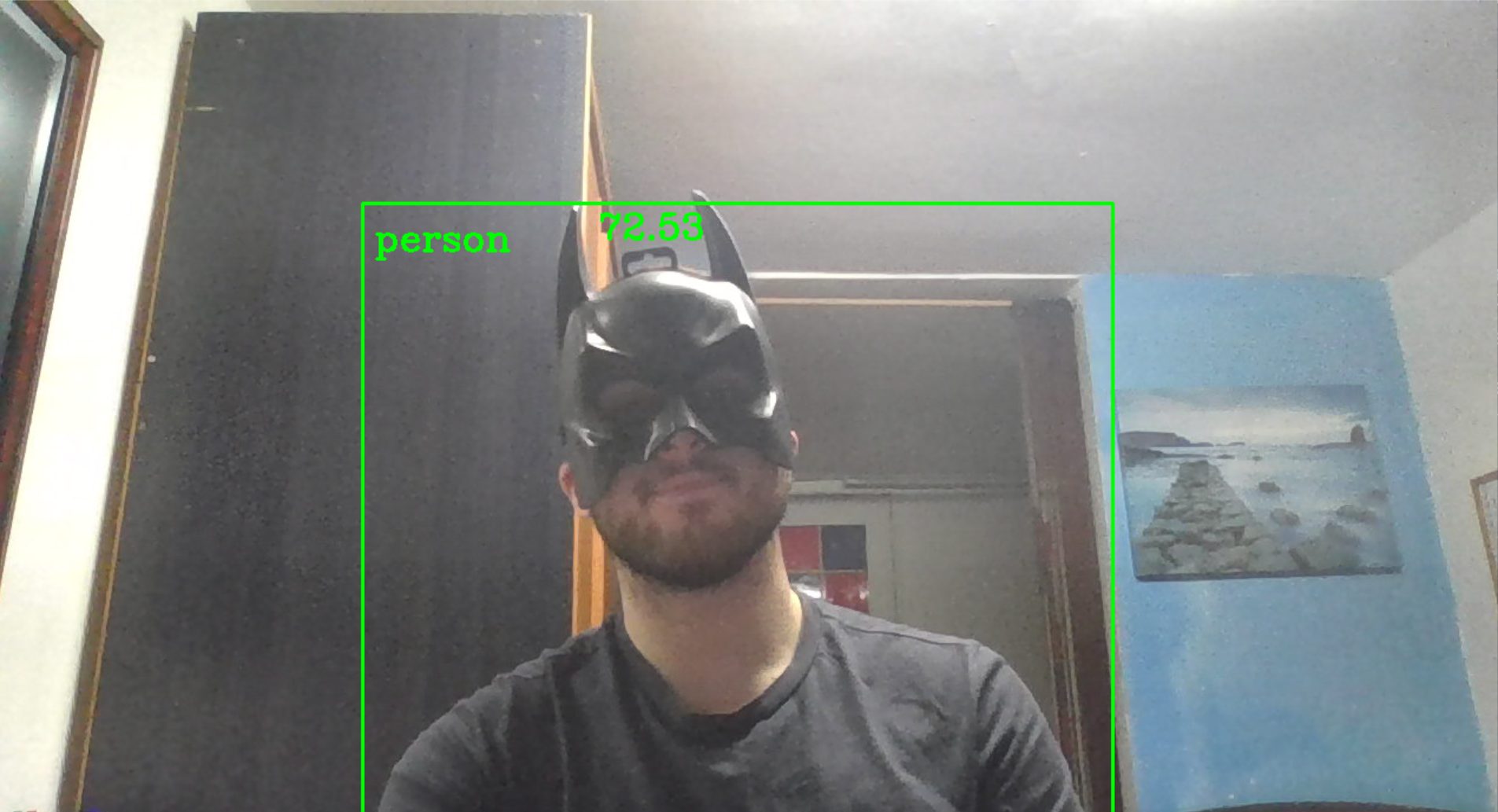 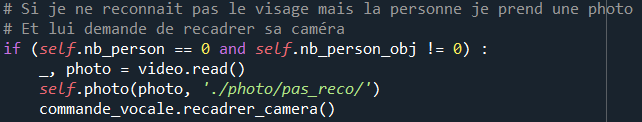 ‹#›
Reconnaissance de mouvement
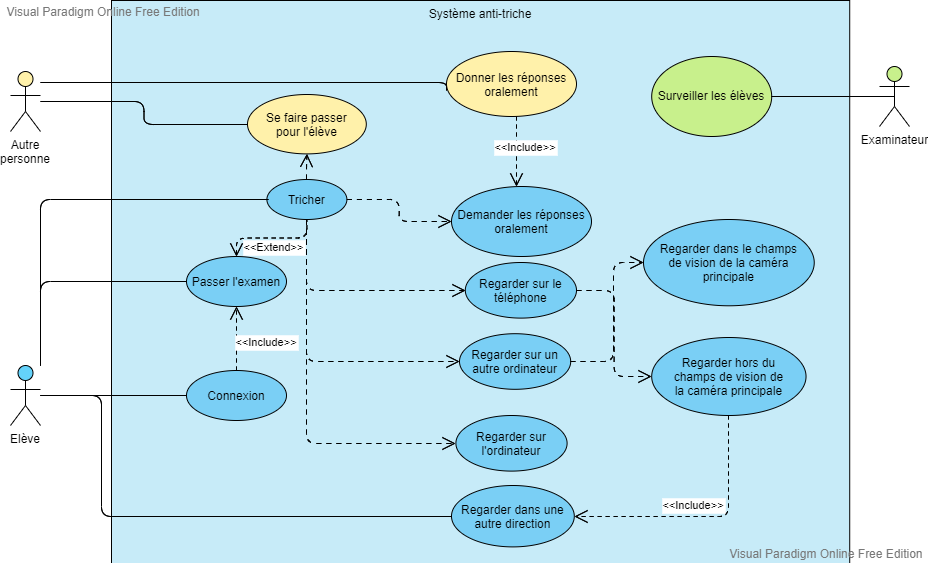 ‹#›
Reconnaissance de mouvement
Nous avons implémenté 2 types de reconnaissance de mouvements :
Reconnaissance de mouvements par soustraction d’image

Reconnaissance de mouvements grâce à l'accéléromètre
‹#›
Reconnaissance de mouvement
Reconnaissance de mouvement par soustraction d’image

Prendre une première image puis une deuxième et faire la différence des pixels entre les deux images
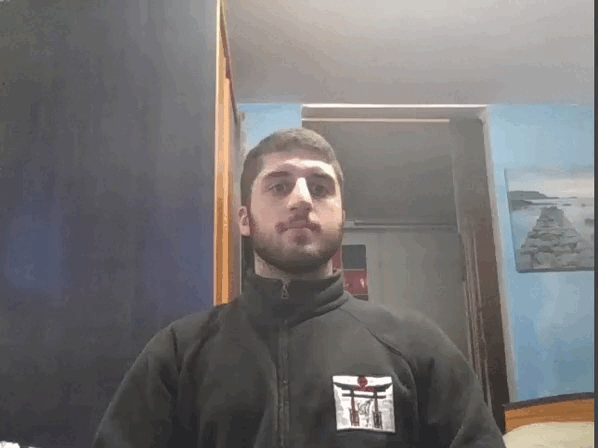 ‹#›
Reconnaissance de mouvement
Reconnaissance de mouvement par soustraction d’image

Compter le nombre de pixel qui diffère et si pendant un certain 
nombre de secondes, la différence de pixels entre la nouvelle 
image de la caméra et la précédente dépasse un seuil (ou est
plus petit qu’un seuil : s’il a mit une photo de lui devant la 
caméra), on prend une photo pour voir ce qu’il se passe.
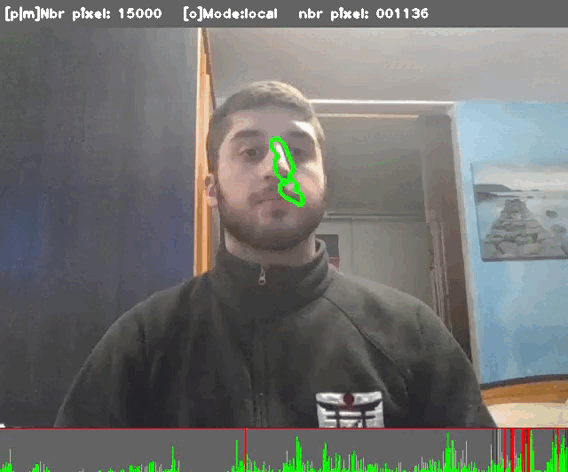 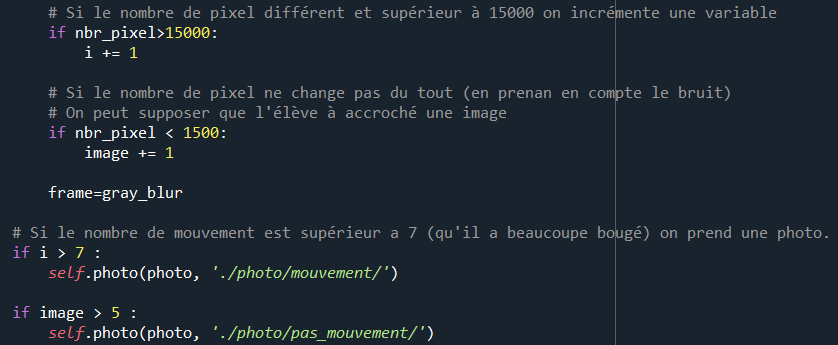 ‹#›
Reconnaissance de mouvement
2.	Reconnaissance de mouvement grâce à l'accéléromètre

Dans la phase de préparation, on demande à l’élève de fixer son écran 3 secondes. A partir de cela, nous calculons la moyenne des 5 coordonnées de l’accéléromètre.

On calcule la différence des nouvelles données de l’accéléromètre avec la moyenne de la position initiale, si supérieur à un certain seuil, alors il y a mouvement.
‹#›
Reconnaissance de mouvement
2.	Reconnaissance de mouvement grâce à l'accéléromètre
Récupération et calcul
de la moyenne des 5
premières itérations
de l’accéléromètre
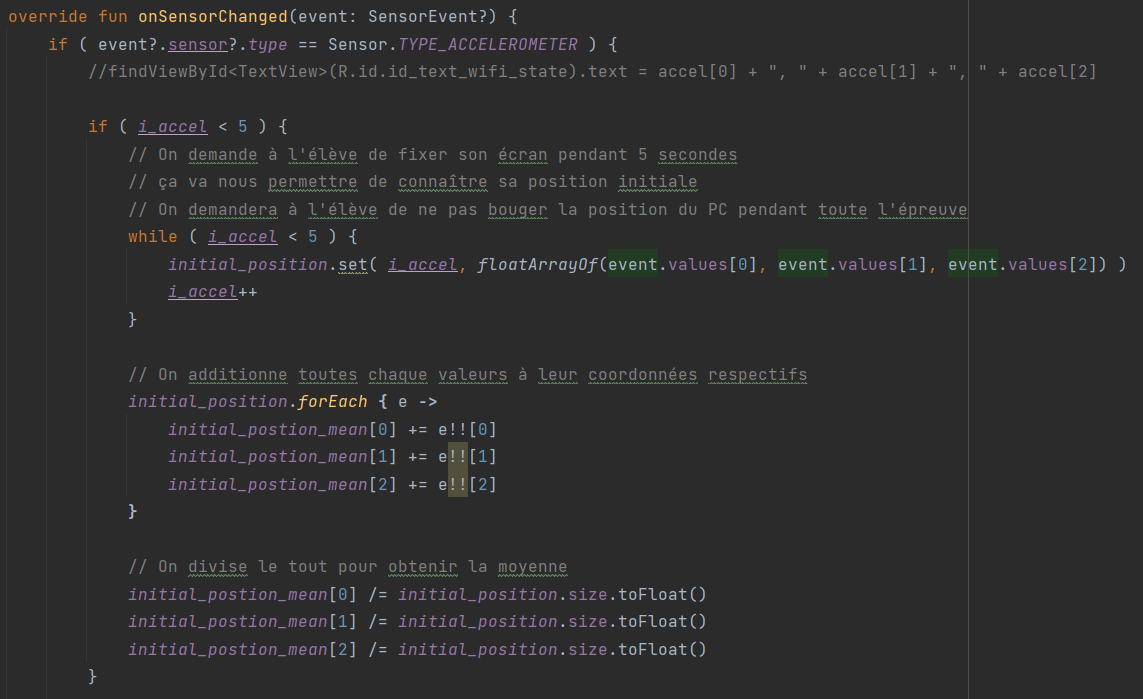 ‹#›
Reconnaissance de mouvement
2.	Reconnaissance de mouvement grâce à l'accéléromètre
Calcul de la différence
entre position initiale
et nouvelle position
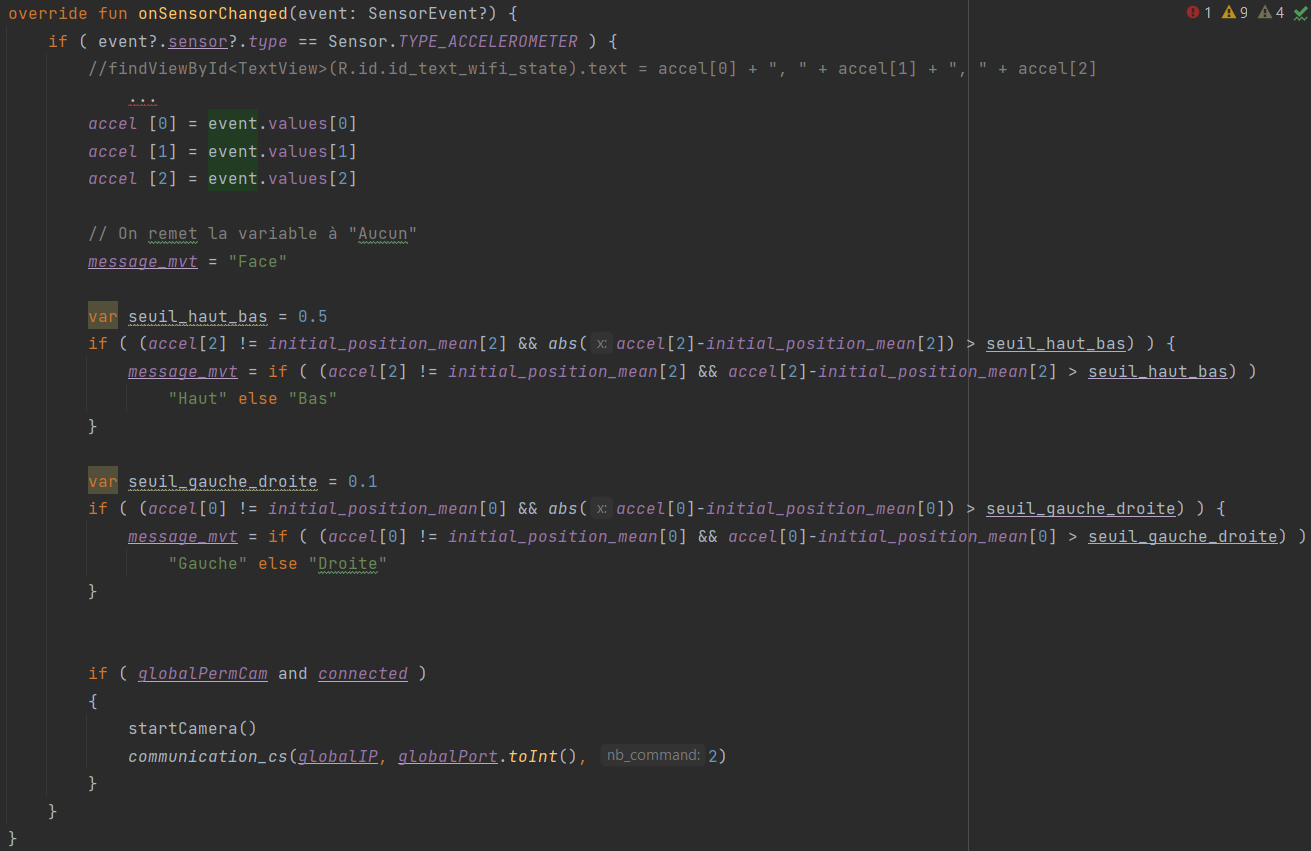 ‹#›
Reconnaissance de mouvement
2.	Reconnaissance de mouvement grâce à l'accéléromètre
Résultat
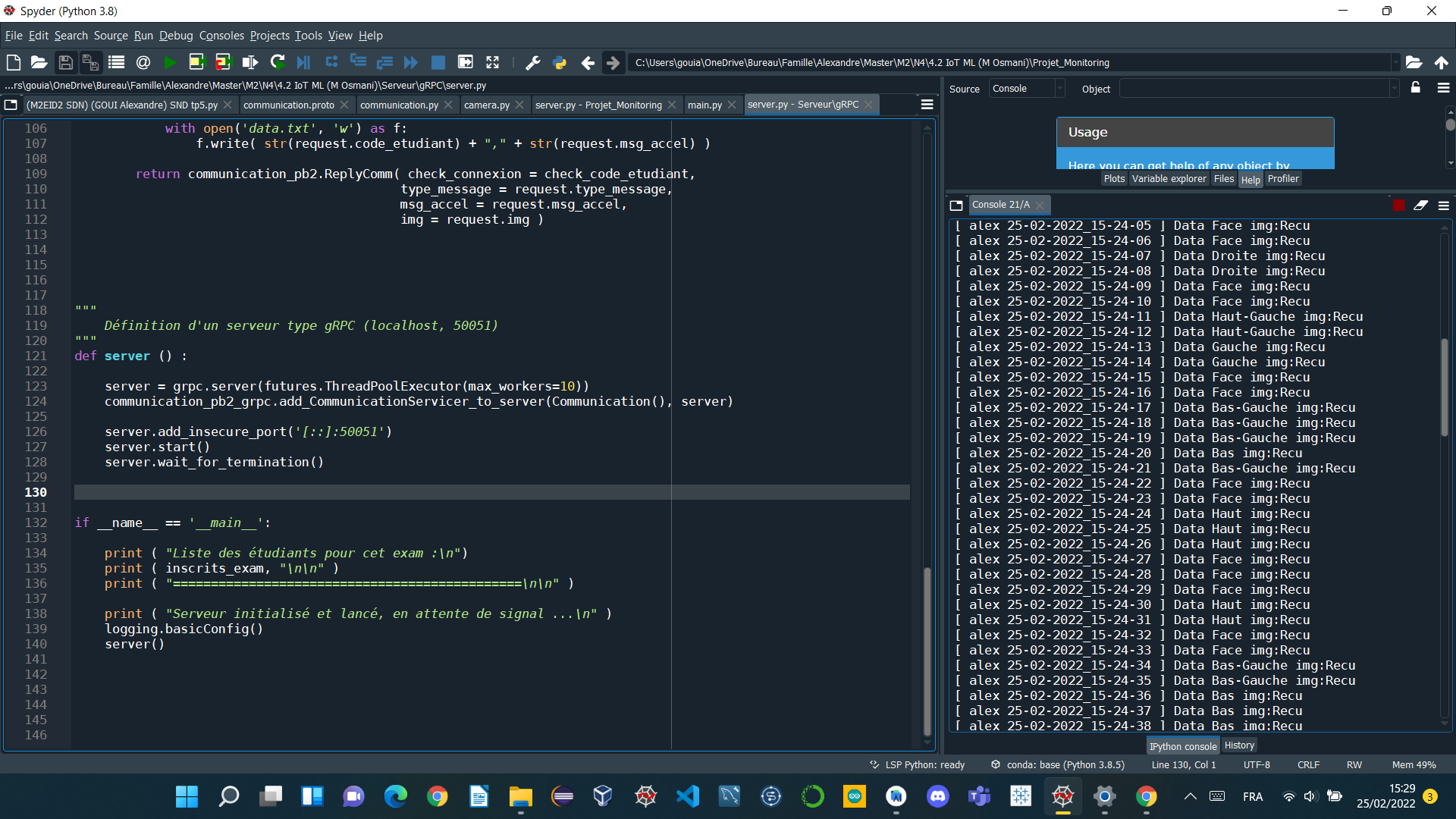 ‹#›
Reconnaissance vocale
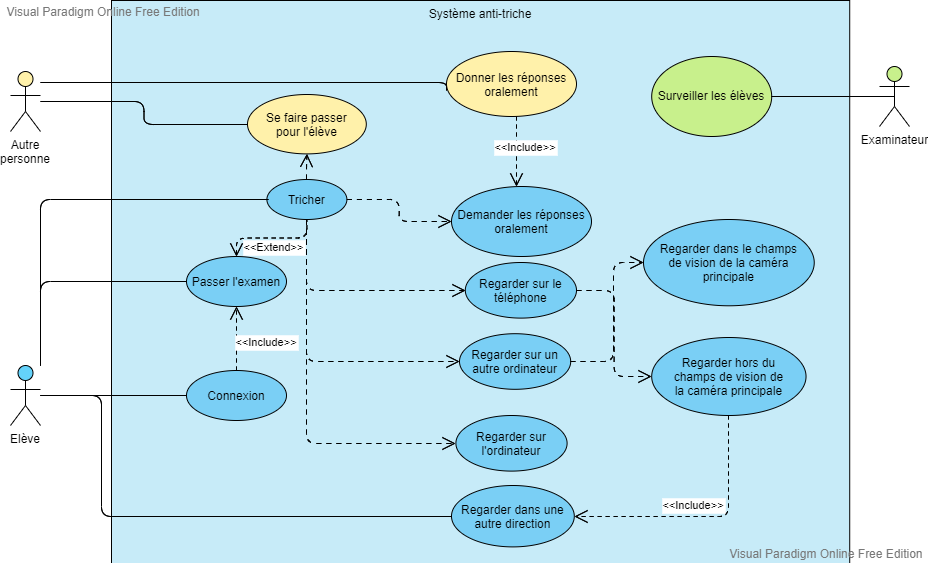 ‹#›
Reconnaissance vocale
Utilisation de speech recognition
On considère une liste de mots que l’on considère une liste de mots ‘triche’ (possibilité de rajouter les mots que l’on veut)
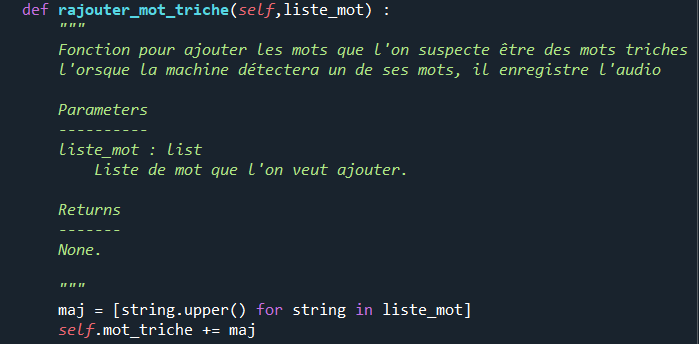 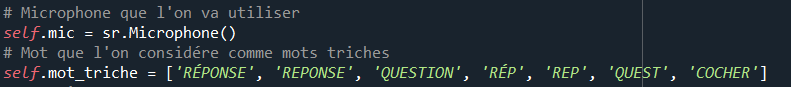 ‹#›
Reconnaissance vocale
Utilisation de speech recognition
On considère une liste de mots que l’on considère une liste de mots ‘triche’ (possibilité de rajouter les mots que l’on veut)
Si l’un des mots est reconnu (on utilise la reconnaissance de Google, déjà entraîné), on enregistre le bout d’audio
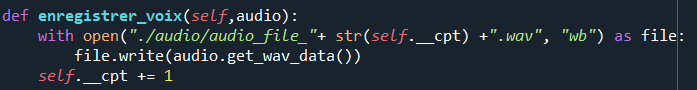 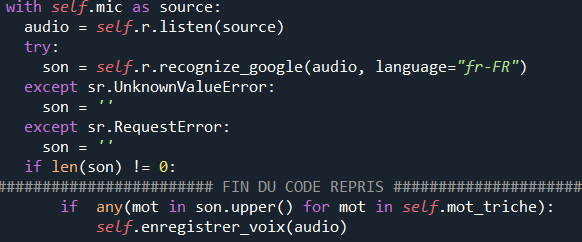 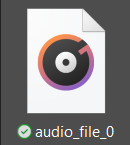 ‹#›
Communication machine-utilisateur
Synthèse vocale
Pour le déroulement de l’examen, nous avons utilisé un synthétiseur vocal (win32com) afin de guider l’élève tout au long de l’examen
Il va par exemple avertir l’élève si il ne le voit pas face à la caméra ou si il détecte un téléphone
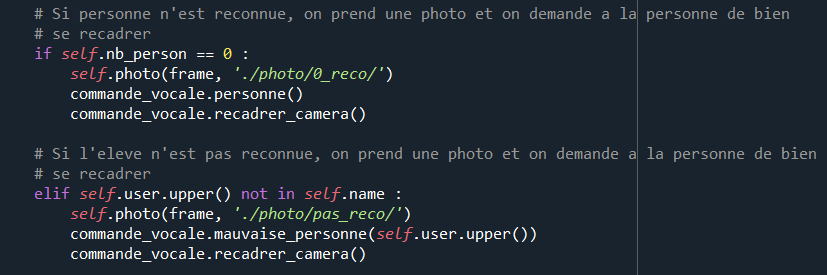 ‹#›
Communication machine-utilisateur
Limite :
Ici, la synthèse vocale va causer problème au micro qui écoute (le bruit qu’elle va émettre sera prit en compte par la reconnaissance vocale). 
Pour éviter cela on a implémenté une autre façon de communiquer via des pop-ups grâce à tkinter
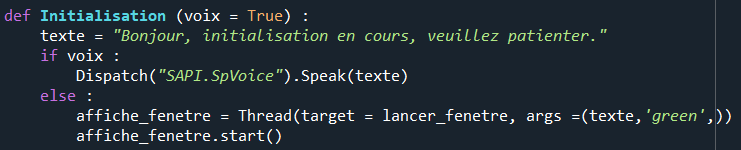 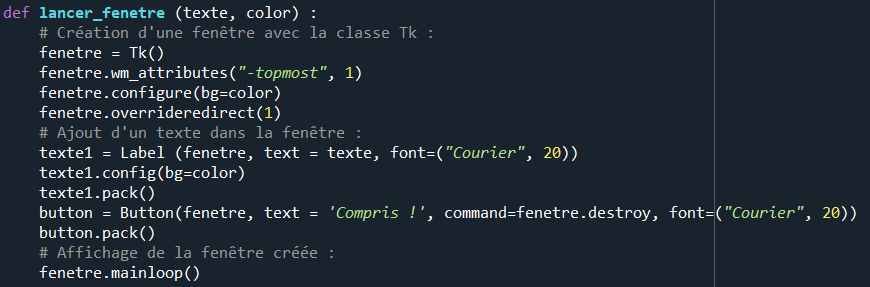 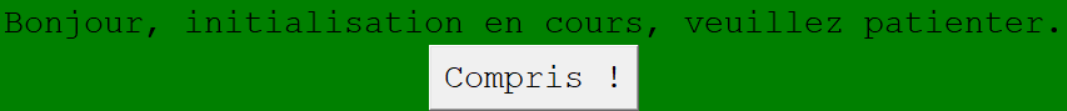 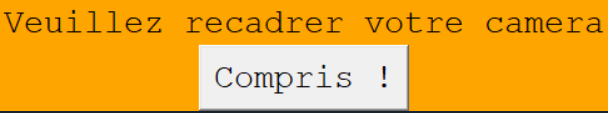 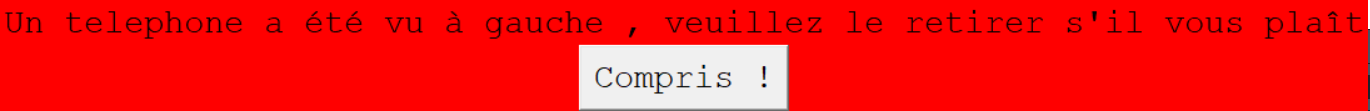 ‹#›
Axes d’amélioration
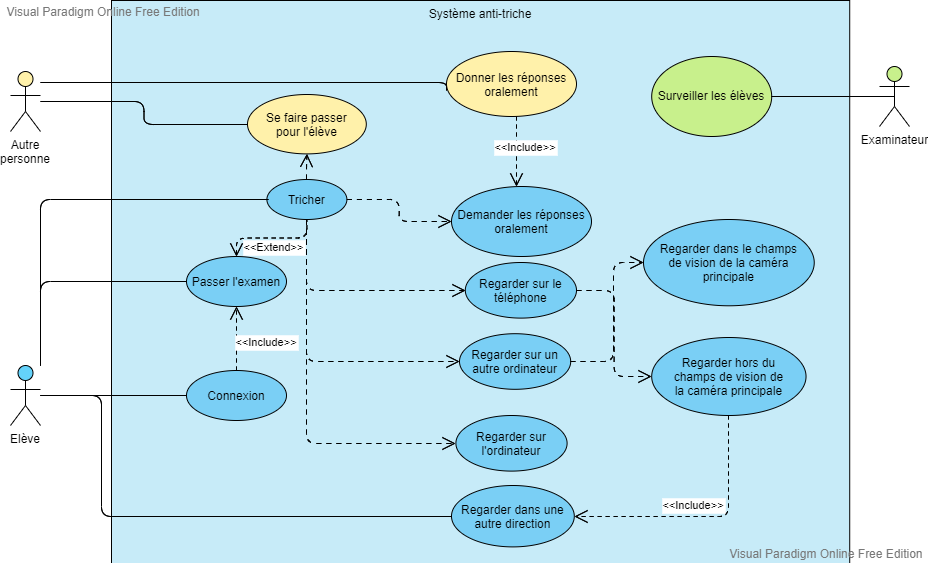 ‹#›
Axes d’amélioration
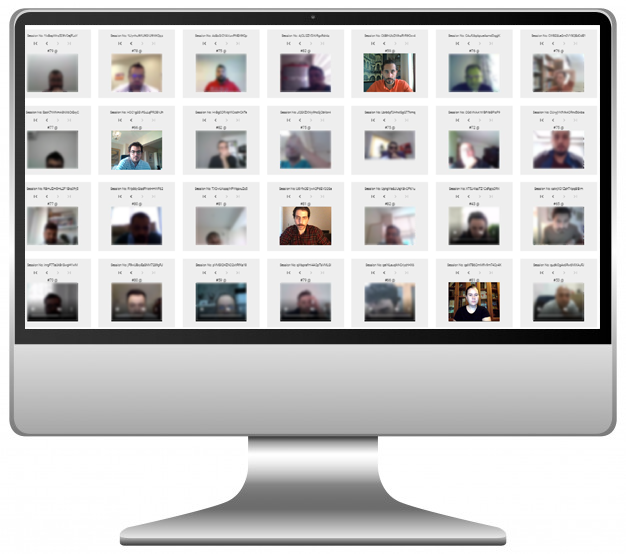 Reconnaître les différentes voix qui parlent
Faire une interface pour l’examinateur afin qu’il 
puisse superviser l’examen en direct et avoir un
rapport à la fin de l'examen (notamment l’ajout de CSV 
contenant les individus passants l’examen)
Rendre notre interface utilisable sur tout type d’OS
Implémenter un algorithme de reconnaissance de textes (ou d’une certaine mise en forme de page) afin de savoir si l’élève est sur la page de l’examen ou sur une autre page.
Détection de mouvement à gauche est beaucoup plus sensible qu’à droite.
‹#›